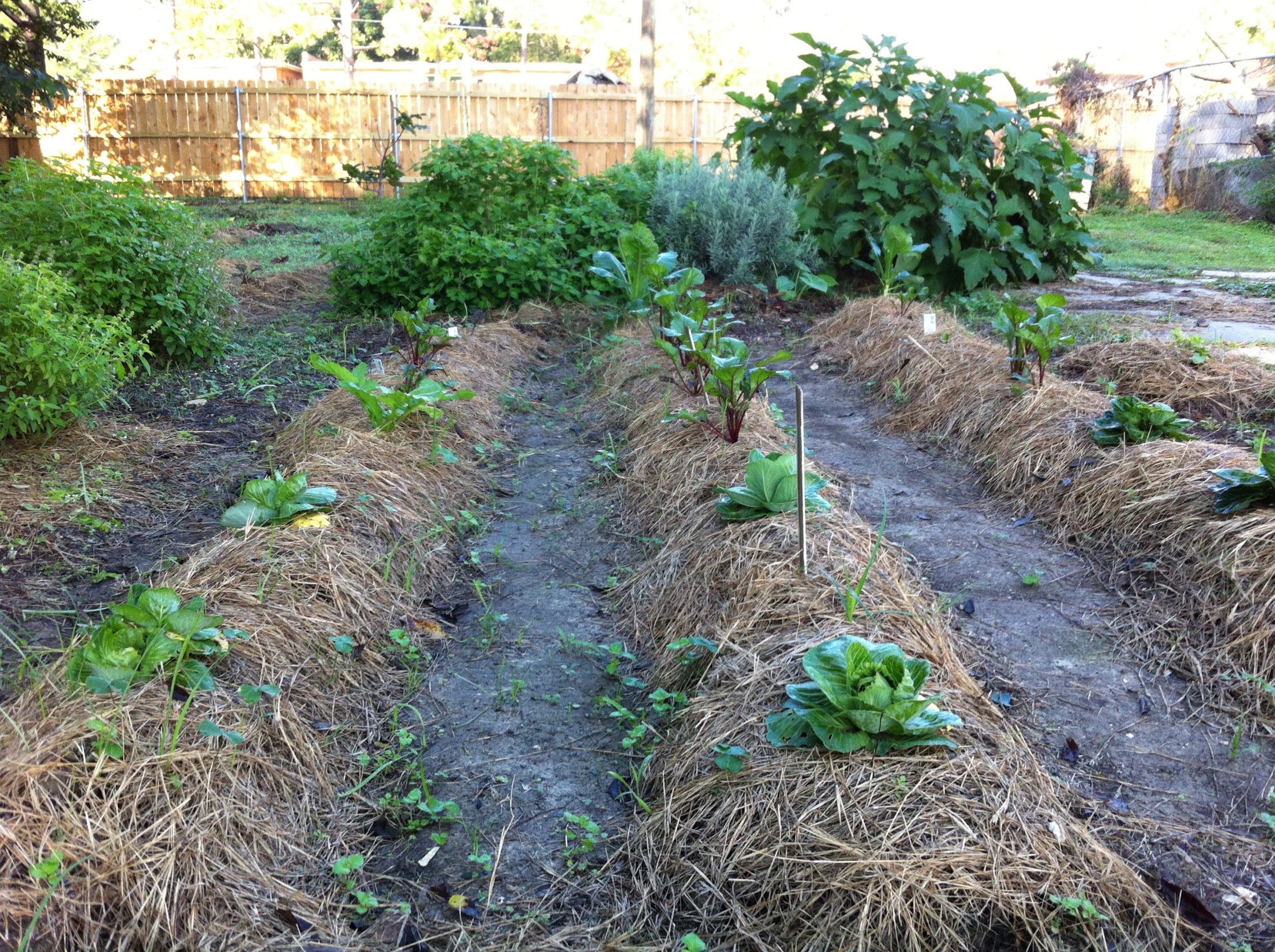 Non Traditional  Fall Crops for South LouisianaStephanie ElwoodExtension Associate
Fall Crops
carrots				- turnip
 cauliflower			- radish
 cabbage			- beets 
 broccoli			- lettuces
 collard greens 
 mustard greens
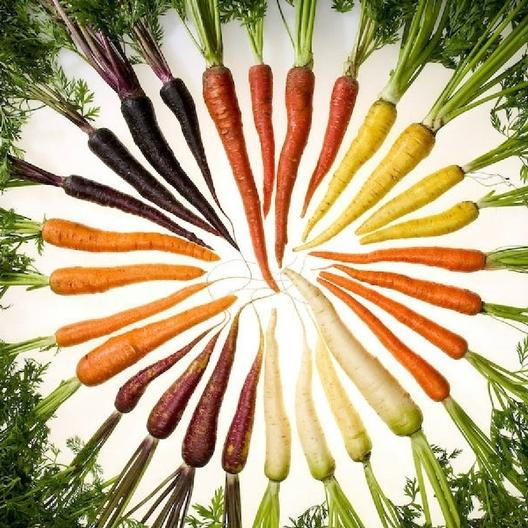 CARROTS

Rainbow
Purple haze
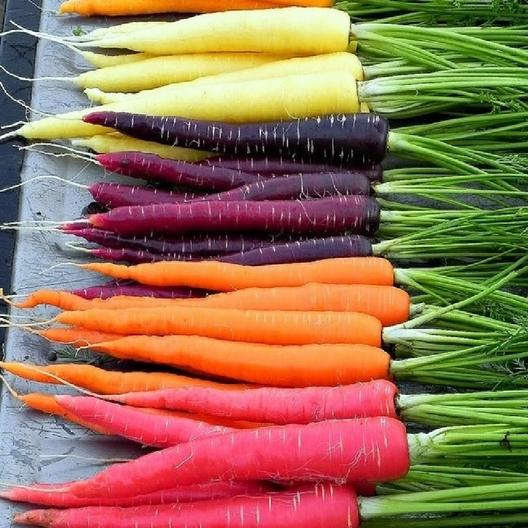 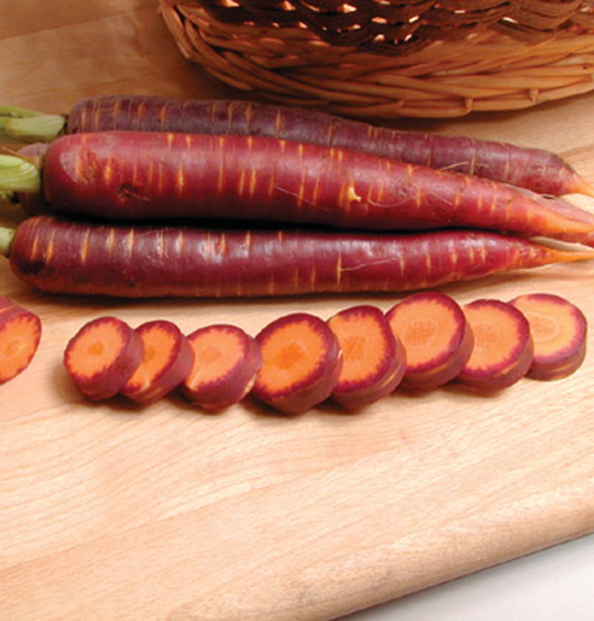 CARROTS
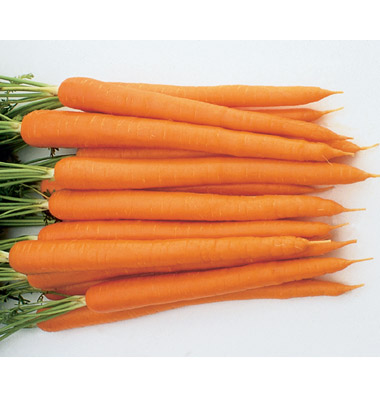 Sugar Snax
long slender roots
smooth uniform 9-10 inch
roots have strong med
sized tops.
hybrid
resistent to Alternaria blight
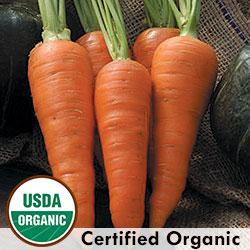 Danvers
Bright orange flesh is nearly coreless, 
sweet, and tender. Uniform roots up to 
8" long. High yields in clay or heavy soils.
 65-87 days.
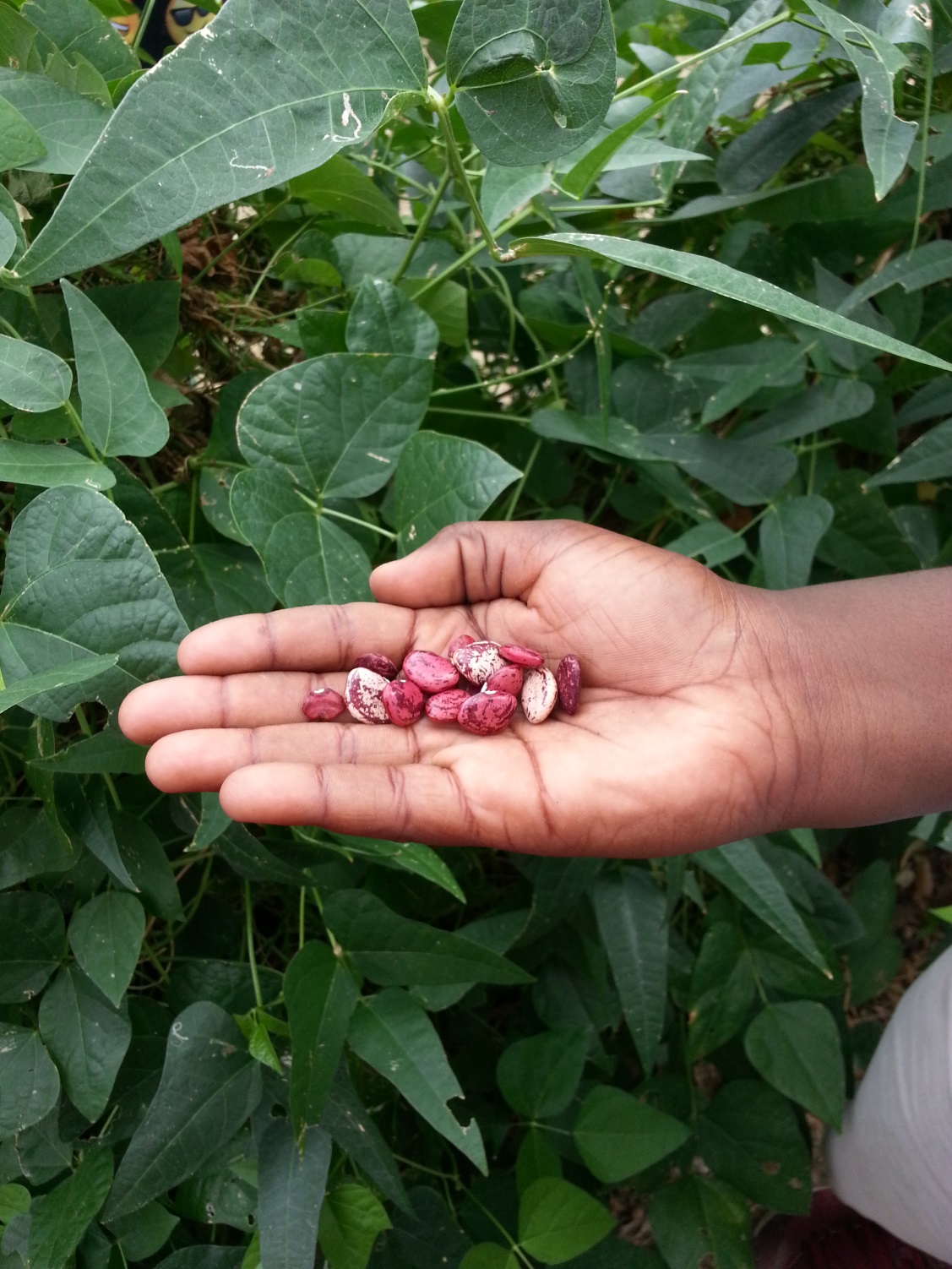 Planting methods
Direct seed
Transplants
Root crops
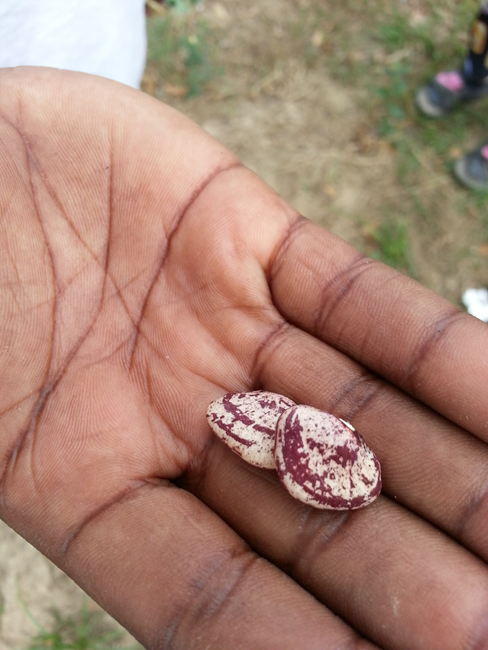 Seed Selection
Transplant more expensive seed

Less expensive seed direct seed

Get the good stuff
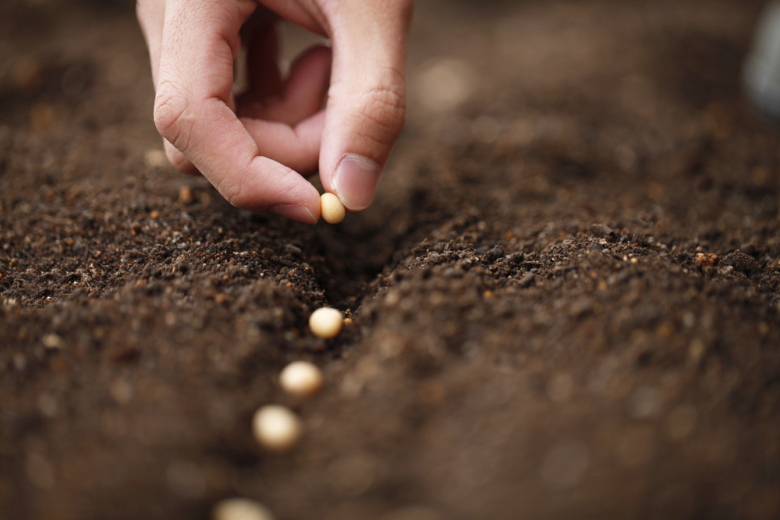 Direct Seed
Plant a seed as deep as the seed is big.
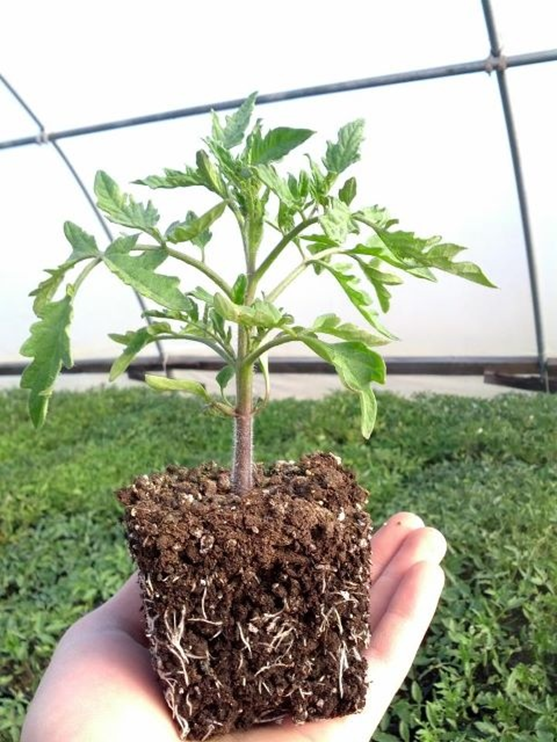 Transplants
Purchase or utilize saved seed and start plants in a greenhouse
Purchase transplants from local plant nurseries
CAULIFLOWER
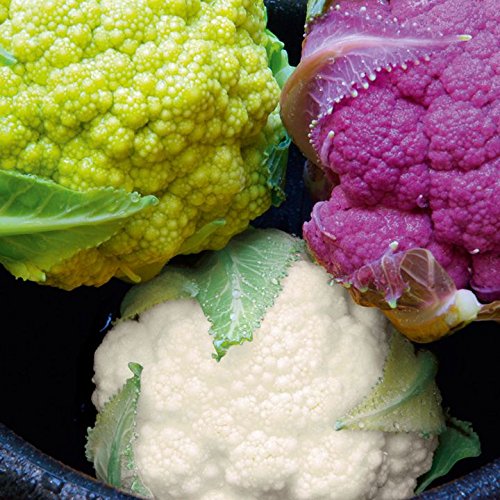 Grafitti
Kids love it
Graffiti Cauliflower
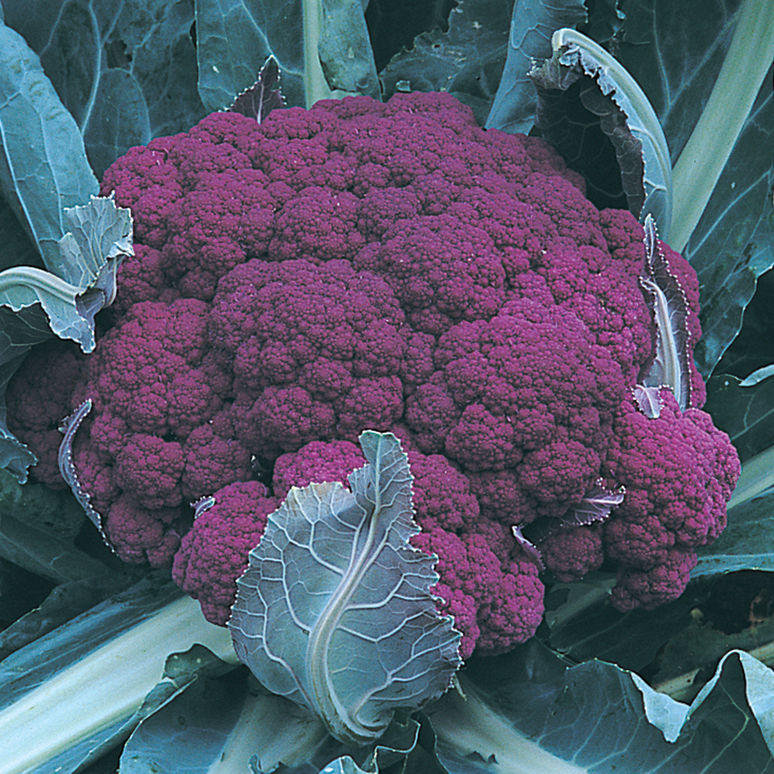 Hybrid
Kids love it
Grows well 
in fall
Cleggs Plant Nursery
Louisiana Nursery
Harbs Oasis
Red Stick Farmers Market (Saturday weekly downtown Main & 5th)
Culture Makers Market (monthly last Sunday of month in spring, summer fall)
BROCCOLI
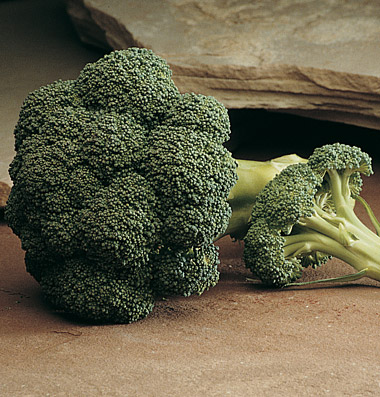 Arcadia Best cold tolerance for fall and 
winter production.
  A rugged, vigorous broccoli with mid-late maturity. Big plants with heavy, very firm, dark green, domed heads with a
 unique "frosted" appearance. Tolerant of cold 
stress. Excellent side-shoot 
                                         Pac Man
	               Early, high yielder whose side shoots perform well      
                                            even after the center is out. 
                                                      A great performer in both yields and taste. 60 days to         maturity.				        maturity.
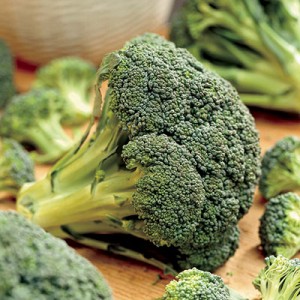 CABBAGE
Copenhagen
80 days — One of the largest early maturing 
roundhead varieties. The solid, round heads 
are six to eight inches in diameter and average 
three to four pounds in weight. The texture is 
tender and 
crisp with a good, mild flavor. Keeps well.
Market variety.
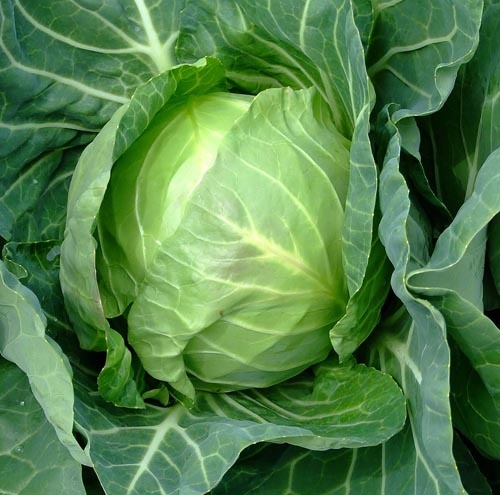 FENNEL
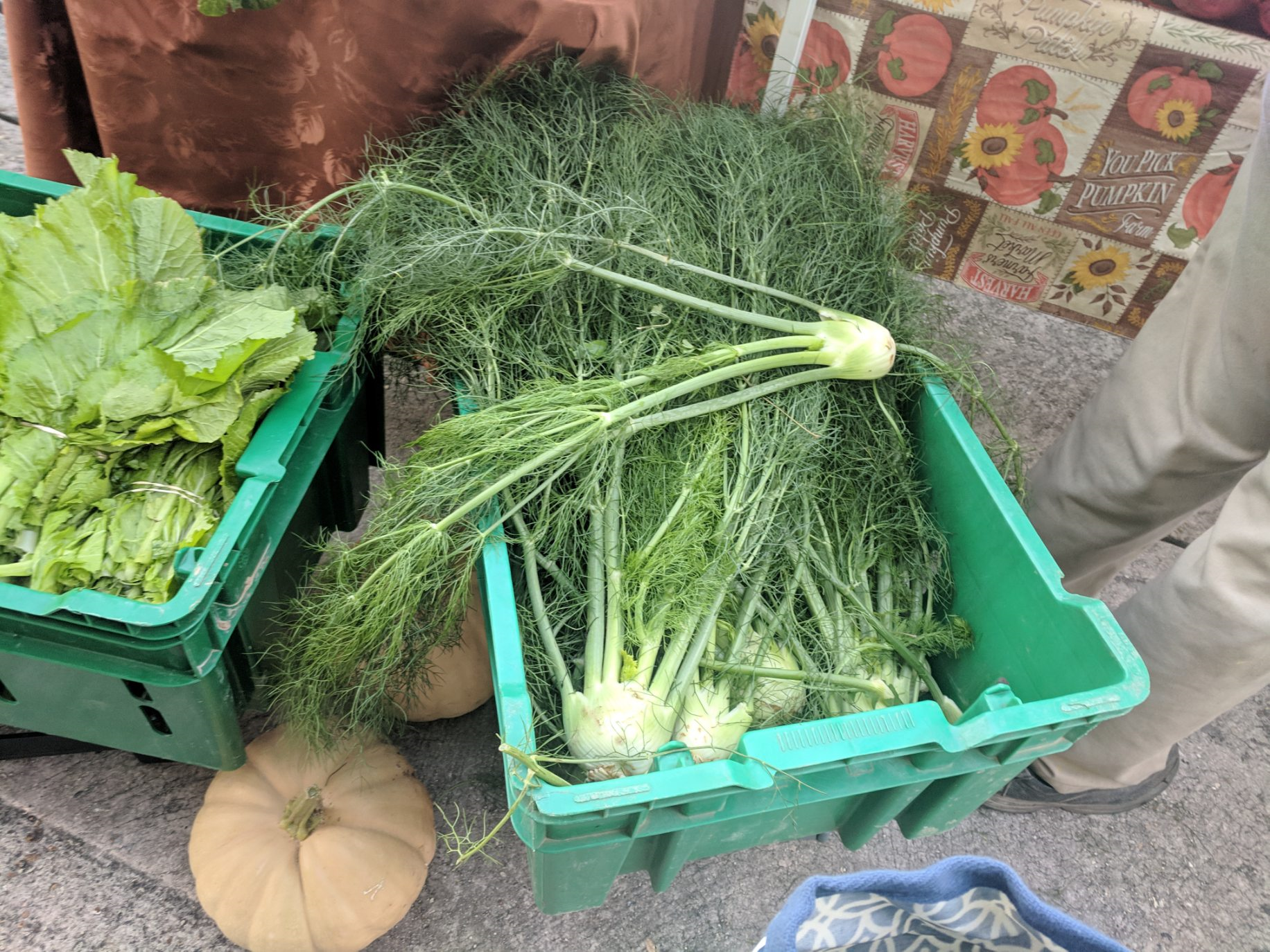 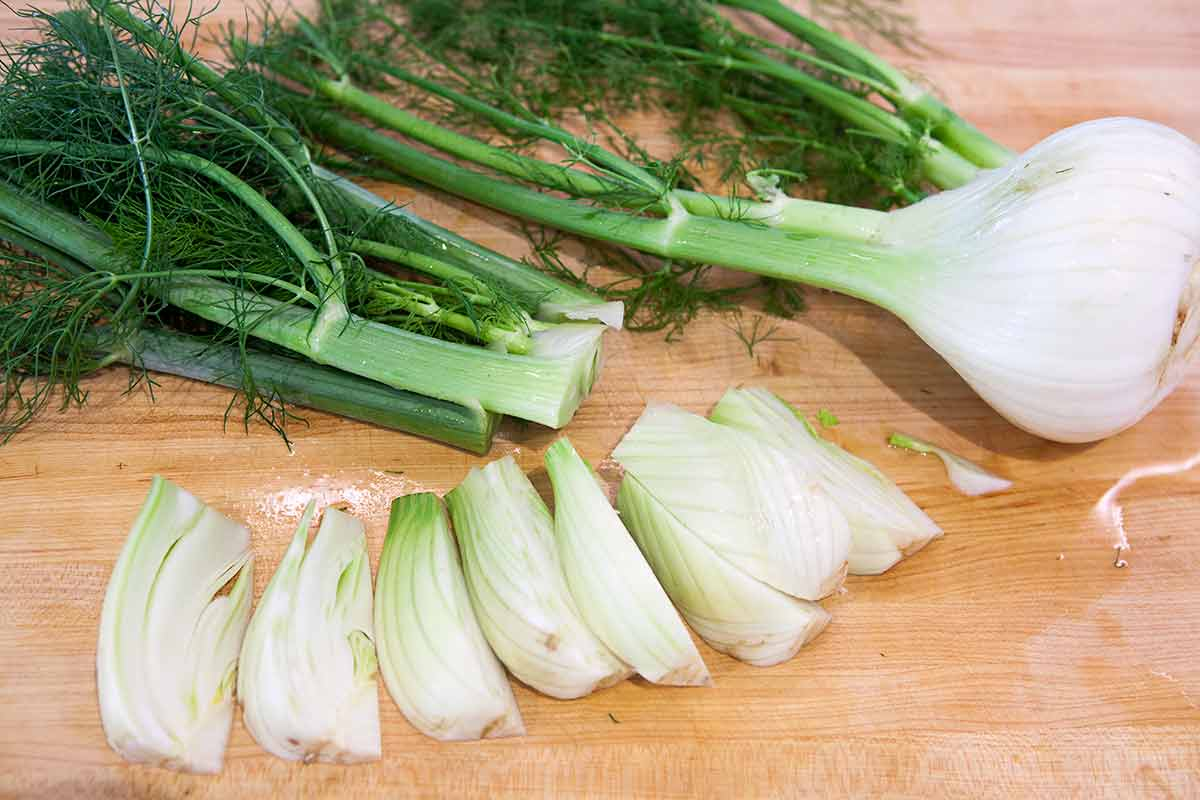 Roasted Fennel
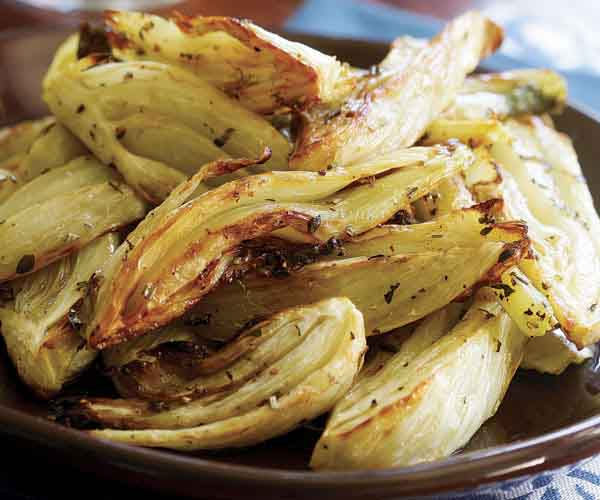 RED CABBAGE
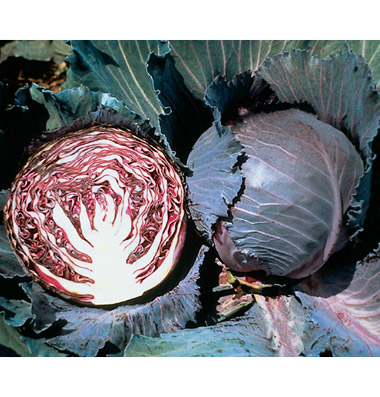 Super Red
Early with excellent flavor
The round, medium-sized heads are well-wrapped, smooth and resist splitting. Flavor is superior for red cabbage: tender, crisp, and pleasantly peppery. Suitable for planting at close spacing to produce single-serving-sized mini cabbages.
Landscape
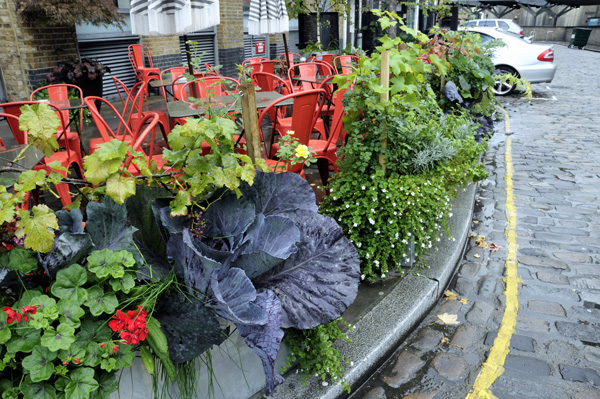 CHINESE CABBAGE
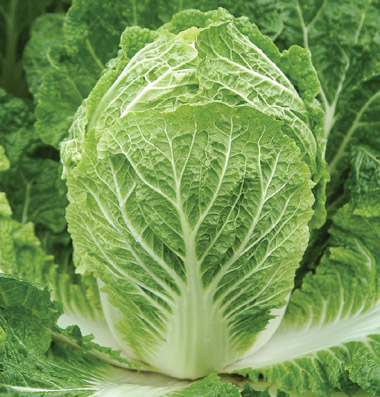 Bilko
 12", darker green, and a couple of days later. Wide adaptability. Slow-bolting heads have a good, mild, sweet flavor. High resistance to club root and fusarium yellows. Organically grown.
PAC CHOI
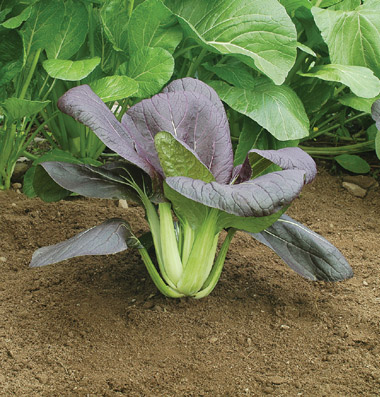 Red Choi
Excellent at micro green, baby leaf, and full size. Red Choi changes from dark green leaves with maroon veins at micro size to dark maroon leaves with green undersides and thin green petioles at full size (8-10").
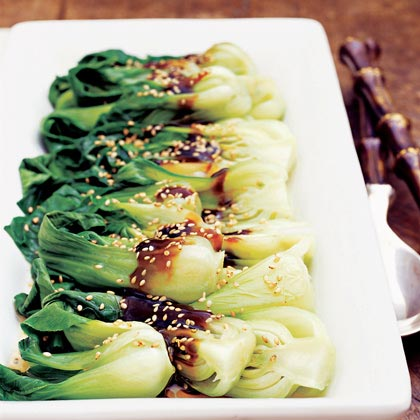 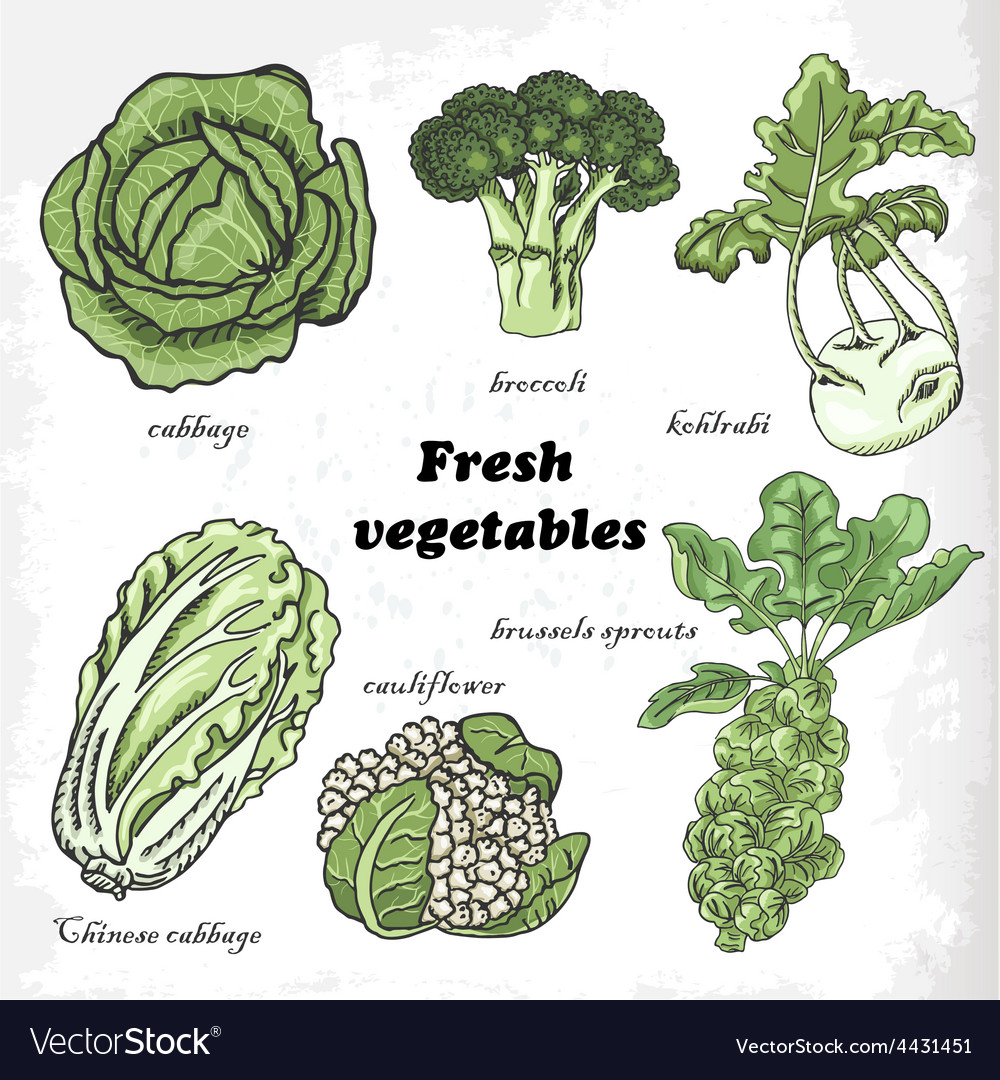 RADISH
Easter Egg							   				White IcicleShort Top
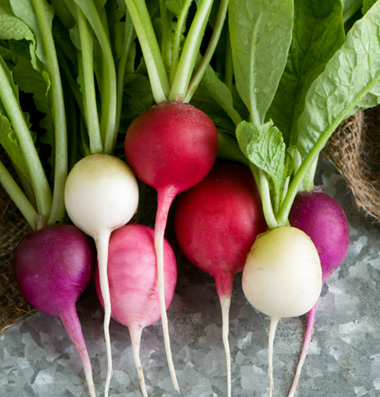 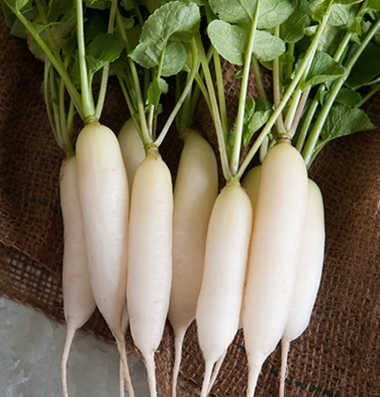 BEETS
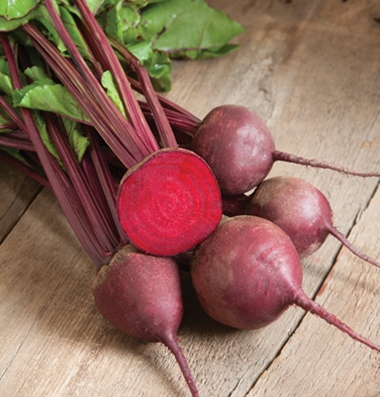 Red Ace
The best all-around red beet.
Round, smooth, deep red roots 
grow rapidly and uniformly. Sweet 
and tender, even when older. 
Medium-tall, red-veined greens 
for bunching.
Touchstone Gold								             Chiogga
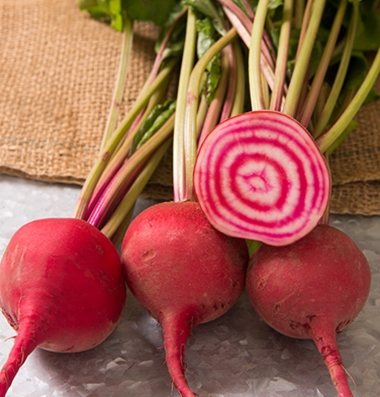 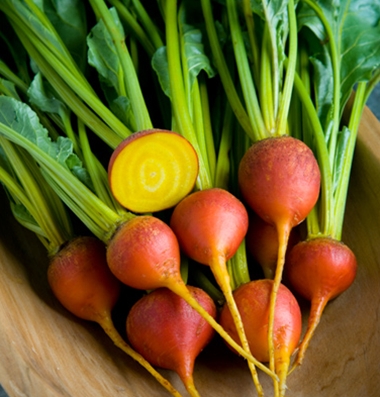 MUSTARD
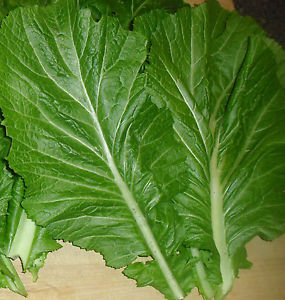 Florida Broadleaf
Florida Broadleaf produces dark green leaves 16-22" tall that are flavorful and packed full of vitamins A, B, and C. 

A Southern favorite for freezing orcanning.  Extremely vigorous. 
48 days.
Tendergreen
Heirloom. One of the mildest mustards.
Tendergreen has smooth leaves and makes a fine spinach substitute, especially in the fall. Seeds germinate and grow quickly in late summer heat and mature to tender sweetness in cool weather. Thinnings are delicious as fresh snacks or in salads.
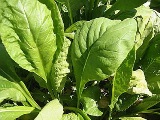 Red Giant Mustard
Popular "red" mustard from Japan.
Large, purple-tinted leaves. Mild mustard flavor. Larger, later, slightly darker, more narrow-stemmed, and 3-4 days slower bolting than Osaka Purple. Organically grown. When cooked looks and taste like traditional green mustard,
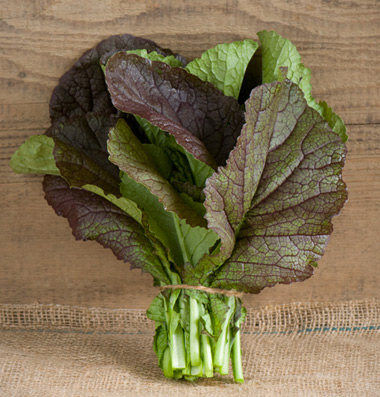 KALE
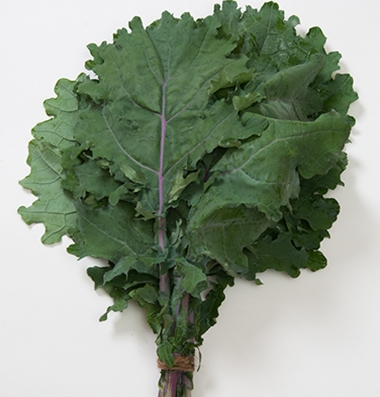 Red Russian
Smooth red leaves for baby leaf and bunching.
Stems are purple; leaves are flat, toothed, and dark green with purple veins. The plants mature medium-tall and leaves are tender compared to other kales. For salads and light cooking. NOTE: To extend storage life, dunk leaves in cold water post harvest.
Winterbor			Toscano
‘curly kale’                  ‘black/dinosaur kale’
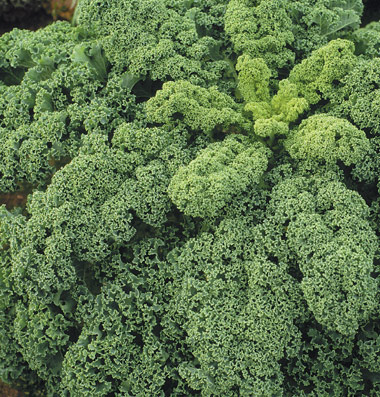 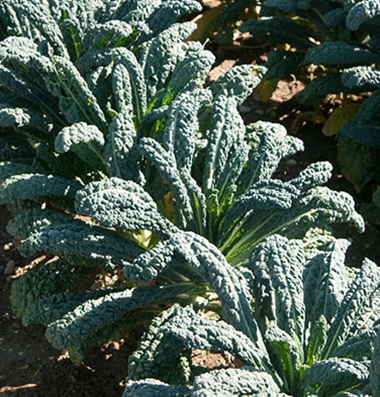 COLLARD
Georgia					Champion
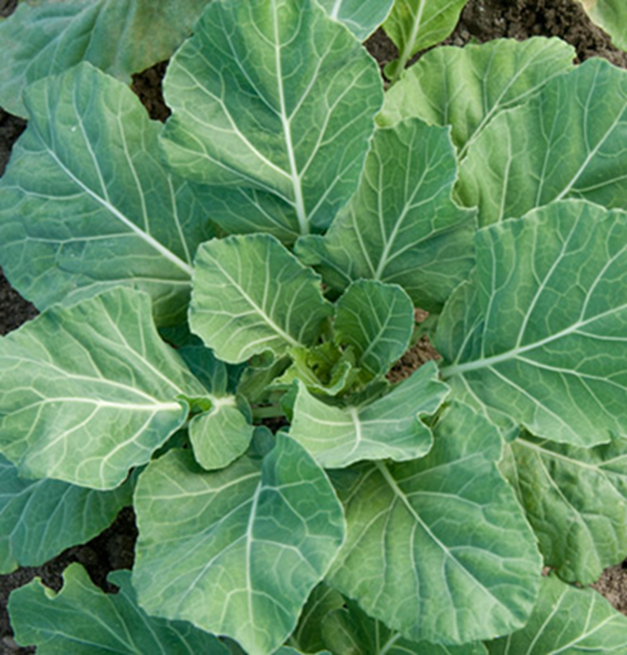 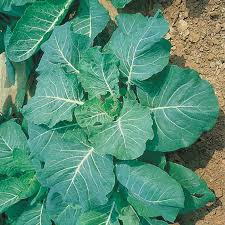 Slow Bolting Variety
LETTUCE HEAD
Romaine Head lettuce
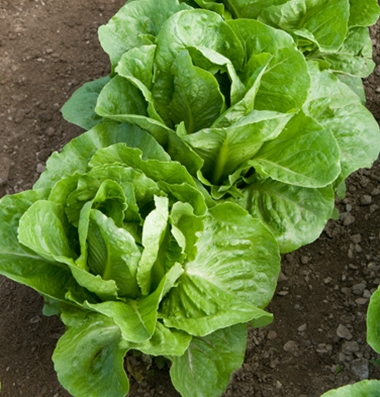 The large, heavy heads are dark green. Suitable for marketing as full heads or romaine hearts. Good, sweet flavor.
LEAF LETTUCE
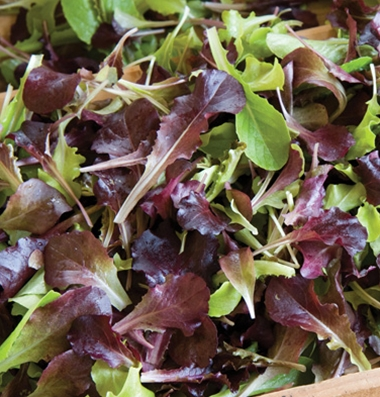 Wildfire mix
This blend was created for high color contrast of the darkest red varieties paired with vibrant green varieties. Includes Green Oakleaf, Red Oakleaf, Green Romaine, Red Romaine, and Red Leaf lettuces.
(Johnnys Selected Seed)
BIBB LETTUCE
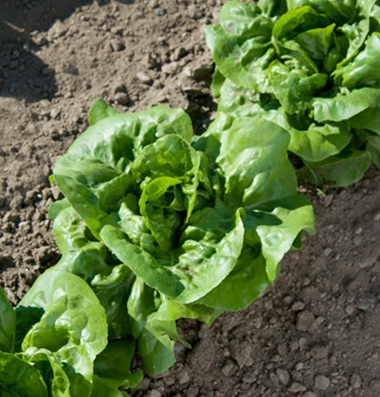 Buttercrunch
Forms a small, open but tightly bunched, 6" rosette that is fan-shaped rather than round. Dark green leaves and small compact hearts that blanch to an appetizing yellow color. Crisp and sweet. Slow bolting.
TURNIP
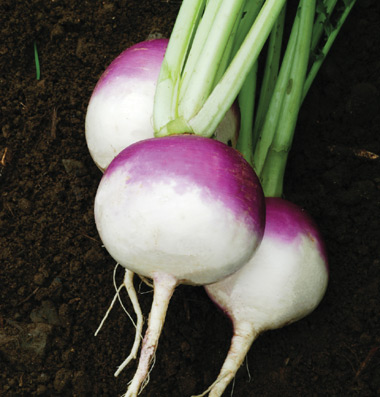 Purple Top
Selected strain of this traditional, Southern U.S. variety. Smooth, round roots, avg. 3-4" in diameter, are white below the soil line and bright purple above. Large, lobed greens. Organically grown.
Micro greens !
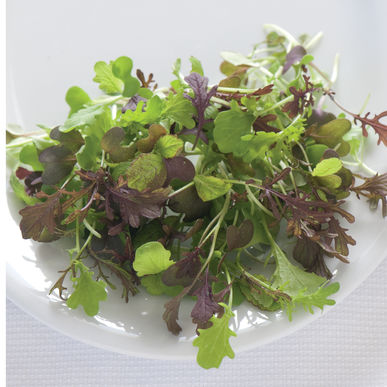 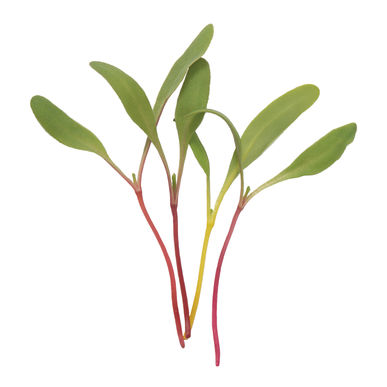 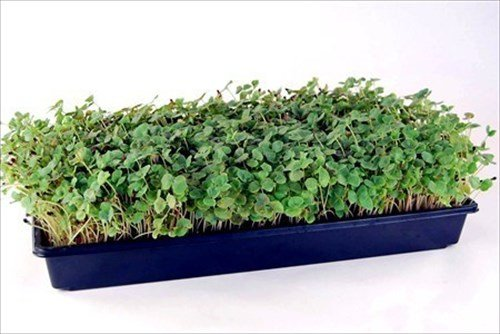 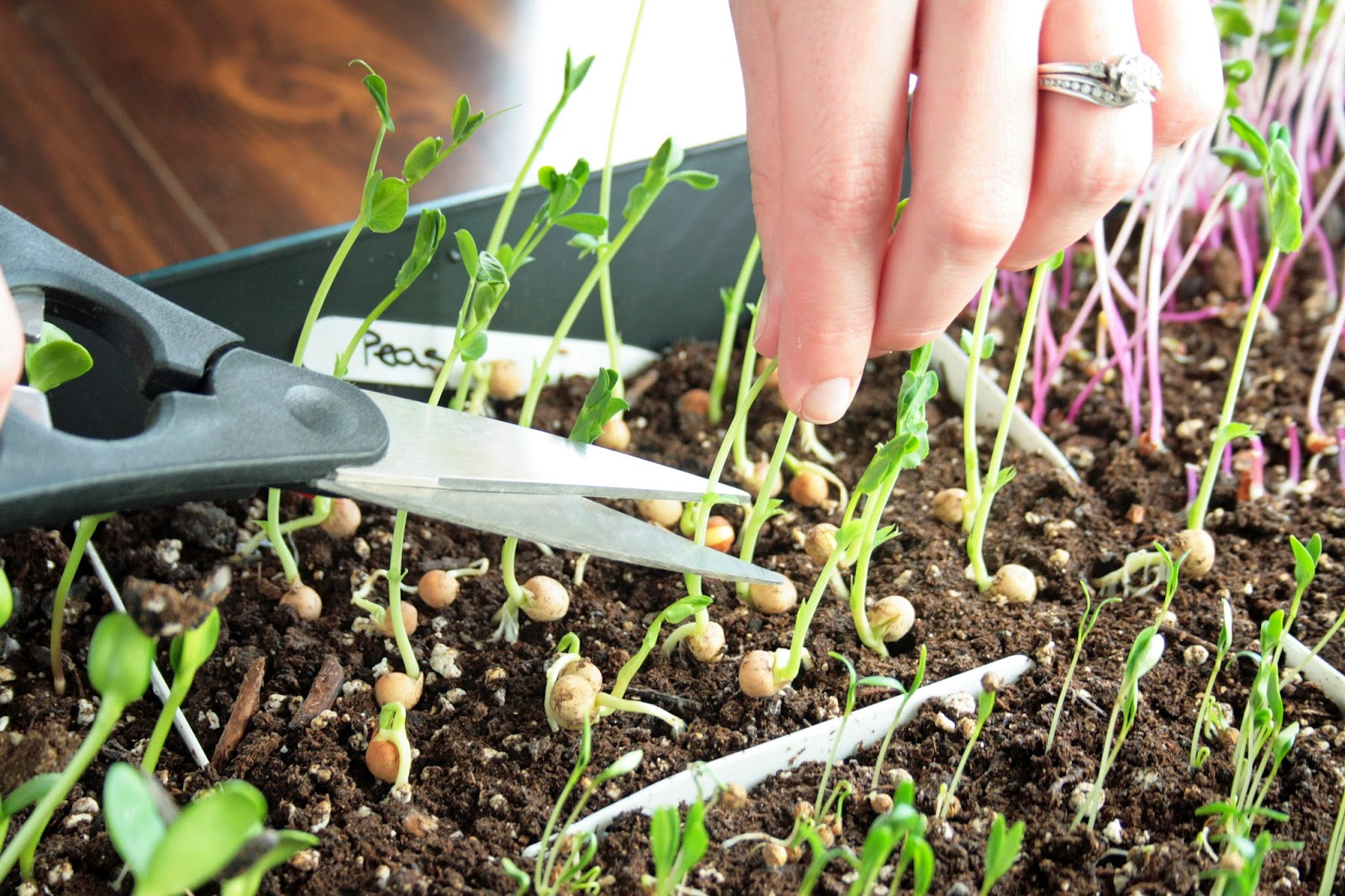 Discussion